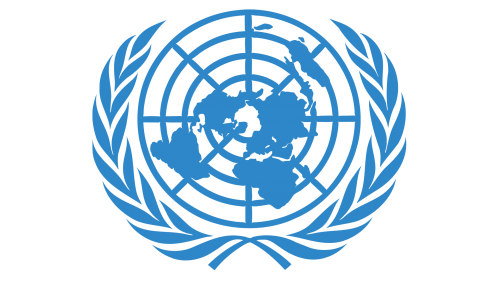 CPNMUN 2019
Recordatorios
Esta competencia tiene premios separados para los novatos y los veteranos. 
Hay seis comites:
Comité Político- El derecho a la privacidad en la época digital
Comité Histórico- Genocidio de Ruanda
Comité Economico/Político- “Green Finance”
Comité de Puerto Rico- Crisis Constitucional de Puerto Rico
Comité de Crisis Futurístico- “Biological Warfare Disease Spread” (VETERANOS SOLAMENTE)
Comité Político/Humanitario- Manifestaciones en Hong Kong
Comité Político- El derecho a la privacidad en la época digital
La tecnología es el núcleo de nuestro presente y no cabe duda que continuará evolucionando en el futuro. El ser humano comparte datos desde fechas de nacimiento hasta números de tarjetas de crédito en una red casi infinita la cual llamamos Internet. Las redes sociales y navegadores web son los protagonistas del Internet, por tanto atienen acceso a una cantidad exuberante de información privilegiada. Compañías como Facebook, Google y Amazon se han aprovechado de estos datos para dominar el mercado, favorecer propios intereses económicos y aumentar su impacto en la sociedad. Todo esto a cambio de información personal, que pone en riesgo el derecho a la privacidad de una persona. Este comité se enfocará en establecer márgenes adecuados para proteger la seguridad del individuo y determinará medidas apropiadas para minimizar la infiltración y recopilación de datos confidenciales.
Comité Histórico- Genocidio de Ruanda
El genocidio de Ruanda de 1994 fue una campaña sistemática de la mayoría étnica hutu destinada a eliminar a todos y cada uno de los miembros del grupo minoritario tutsi. El gobierno controlado por los hutus y las milicias aliadas masacraron entre 800,000 y un millón de tutsis antes de que un grupo rebelde tutsi los derrocara. El objetivo de este comité es que la comunidad internacional pueda idear soluciones innovadoras antes de que la situación escale aún más. A la larga, los delegados deben establecer la paz en Ruanda antes de que el conflicto se propague por otros países africanos y las repercusiones se vuelvan irreversibles.
Comité Economico/Político- “Green Finance”
En este comité se busca que los países puedan regular e incentivar al sector privado en invertir en la reducción de emisiones y aumentar la sostenibilidad mediante el uso de una variedad de tácticas. Unos temas para discutir incluirían cómo reducir los riesgos de las inversiones en una economía sostenible y los roles del sector público frente al privado en estas industrias. Otro tema importante seria cómo se puede proveer igualdad de oportunidad de inversión globalmente, y el papel que juegan las naciones en las inversiones de otras. Se fomentará la creatividad de los delegados y el desarrollo de soluciones a una de las preguntas económicas más importantes del presente: ¿Cómo podemos obtener mayor ganancias con un planeta saludable?
Comité de Puerto Rico- Crisis Constitucional de Puerto Rico
El verano trascendental del 2019 revolucionó la historia de Puerto Rico. Un pueblo unido creó un movimiento multisectorial, incluyendo a artistas musicales conocidos como Bad Bunny y representantes de la comunidad LGBTQ, con la esperanza de reclamar injusticias que arropaban la comunidad puertorriqueña. Así demandando la salida del primer mandatario del país, Ricardo Rosselló, tras la propagación de un “chat” comprometedor entre el gobernador y altos funcionarios de la isla y dos arrestos federales a líderes de agencias gubernamentales.  El comité evaluará la alteración perpetua que el evento provocó, no sólo en los aspectos políticos, sino también el gran impacto social y cultural que atribuyeron las manifestaciones.
Comité de Crisis Futurístico- “Biological Warfare Disease Spread” (VETERANOS)
It is the year 2080... 10 world leaders have been taken to a secret and secure bunker to determine the fate of the world as they know it. The 1FB disease has spread throughout all the world’s continents, affecting some countries more than others. This horrifying disease, spread through biological warfare, takes 12 seconds until a human starts showing symptoms. The world is in a state of complete chaos, where humanity can cease to exist. Healthy people are migrating to other countries in which they have not been welcome because all borders have been closed. A cure for the disease can be developed if the country who has the host of the disease gives it up. Delegates must debate over this dynamic topic and save the world, but trying to meet their personal goals which will be given to them later by their chairs. This committee will be a single-delegation committee, therefore only one person per delegation.
Comité Político/Humanitario- Manifestaciones en Hong Kong
Desde la propuesta del proyecto de ley de extradición de Hong Kong enormemente impopular a principios de junio, el territorio semiautónomo ha sido sacudido por grandes manifestaciones. El temor de que China pueda detener a cualquiera que pise el territorio por cargos potencialmente falsos hizo que el número de manifestantes se elevara a cientos de miles. Desde entonces, las demandas de los manifestantes han evolucionado para incluir una gama más amplia de protecciones sobre las libertades democráticas y la autonomía de China continental. Estas manifestaciones han despertado en la comunidad internacional temores sobre el futuro de la tensa relación entre Hong Kong y China.
Recordatorio:1. Asistir a talleres de      preparación.2.  $10.00 de inscripción3.  Llevar su propia botella       de agua.